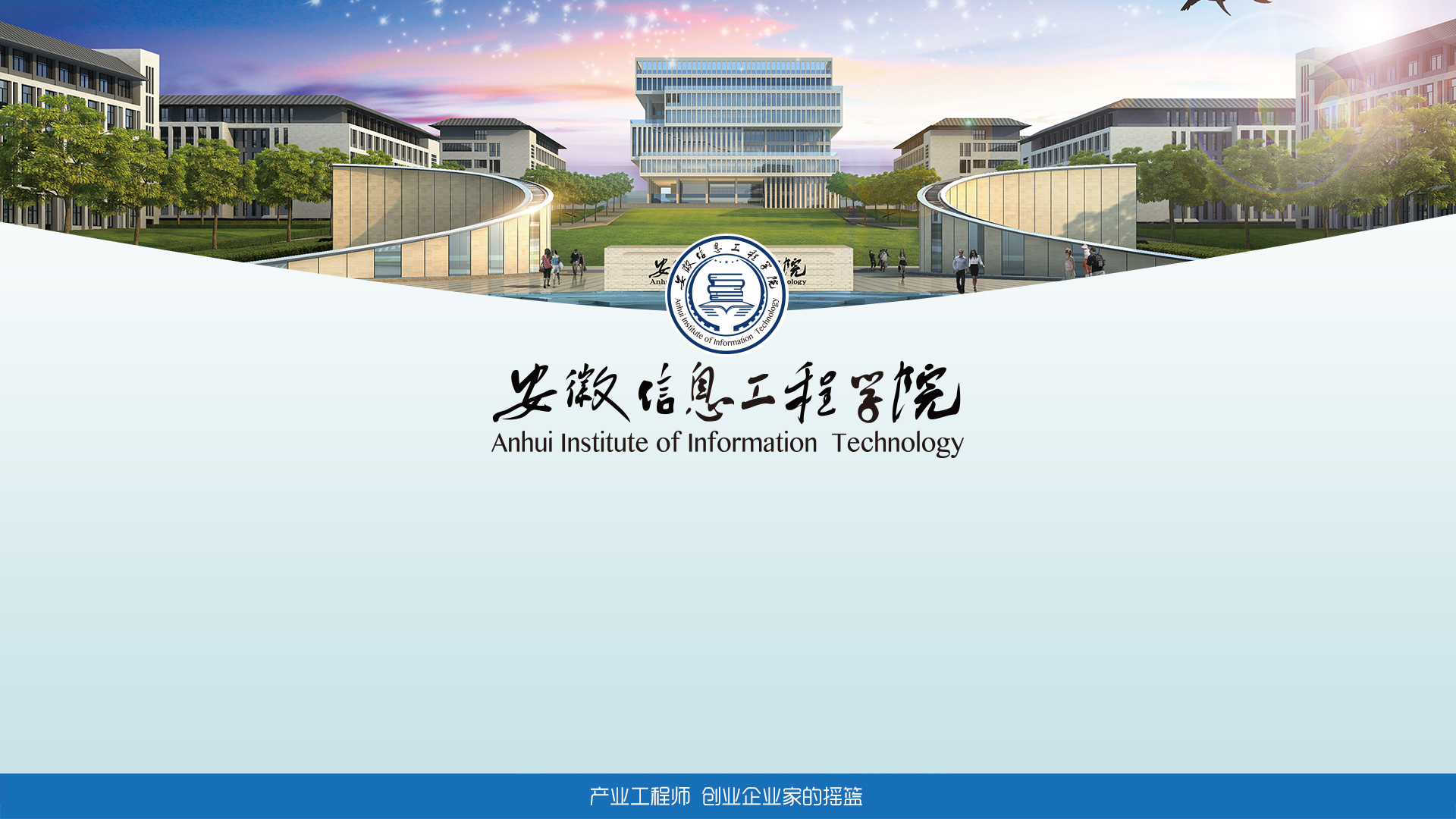 机械工程学院学生委员会暨团总支XX部门
2023年度秋季学期工作汇报
汇报人：
目 录
2023年度秋季学期工作完成情况
Part 1
部门委员培养情况
不足与改进
2024年度工作规划及展望
Part 2
Part 3
Part 4
2023年度秋季学期工作完成情况
一、重点活动完成情况
（一）XXX
目标：……
措施：……
成效：……

…………
说明：重点活动是指围绕部门品牌活动（如品牌辩论赛等），阐述活动目标、具体措施、成效，其中成效部分应尽量量化，内容应结合图片。
2023年度秋季学期工作完成情况
二、常规活动及工作完成情况
（一）XXX
举措：……
成效：……
…………………………….
说明：围绕部门日常活动和日常事务统计工作等，应突出具体措施与成效，其中成效部分应尽量量化，内容应结合图片。
部门委员培养情况
一、XXX
内容：……
成效：……
…………………………….
说明：部门委员培训情况是指日常活动对委员进行任务分工安排，以及日常部门会议对委员进行指导记录。
工作不足与改进
一、（问题名称）
现状：……
原因分析：……
措施：……
…………………………….
说明：围绕现状、原因分析、改进措施三个方面进行阐述。
2024年度工作规划及展望